マリーゴールドの育ちモンシロチョウの育ち
マリーゴールドの育ち
マリーゴールドの種をまいたね
マリーゴールドの種（たね）
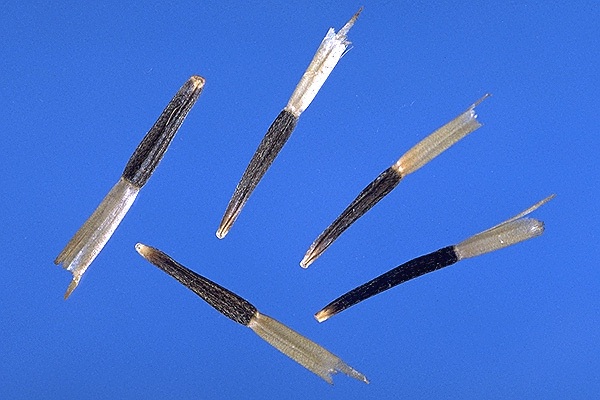 マリーゴールドの育ち
芽が出た　　　子葉が２枚出た
子葉（しよう）
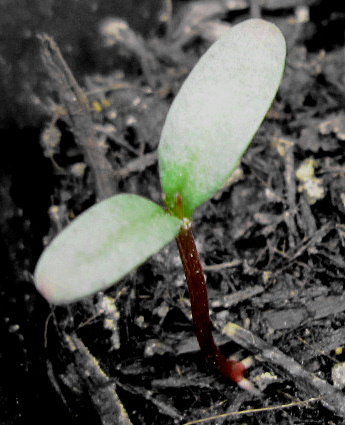 この葉（子葉）が大きくなるのかな
マリーゴールドの育ち
葉が大きくなった　葉と子葉とをくらべてみよう
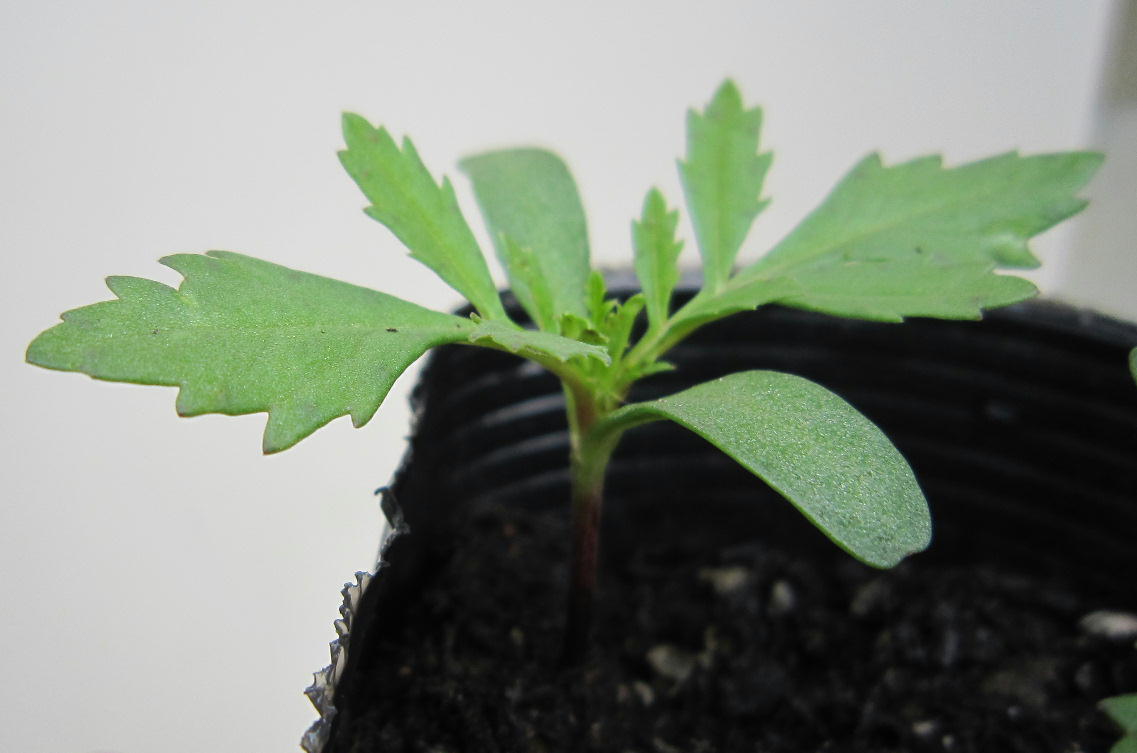 マリーゴールドの育ち
葉の大きさは　数は　どうなっているのかな
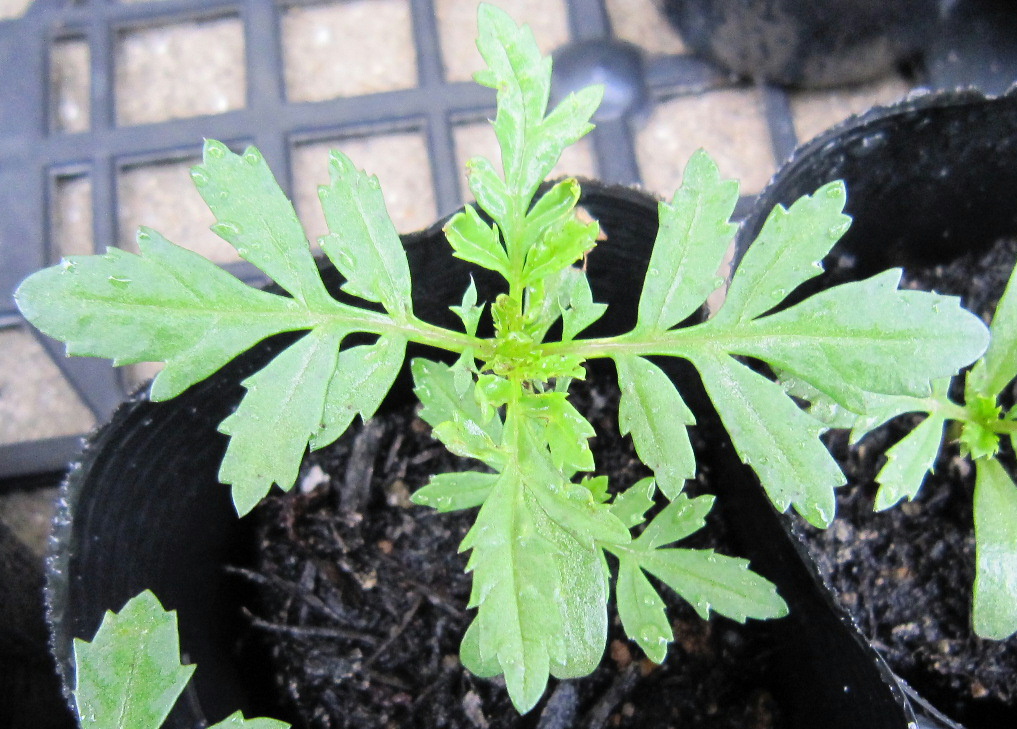 このあとどんなせわをしたらいいのかな。
マリーゴールドの育ち
水やり
植えかえをする
日当たりと風通しのよい場所で、水はけのよい場所にうえかえる。
30～35cmかんかくでうえるようにします。
肥料をやる
長い間花がさきつづけるので、月に一度ひりょうをあたえます。
マリーゴールドの育ち
小さなつぼみができたよ　このつぼみが大きくなって
（　　　　）になるんだね
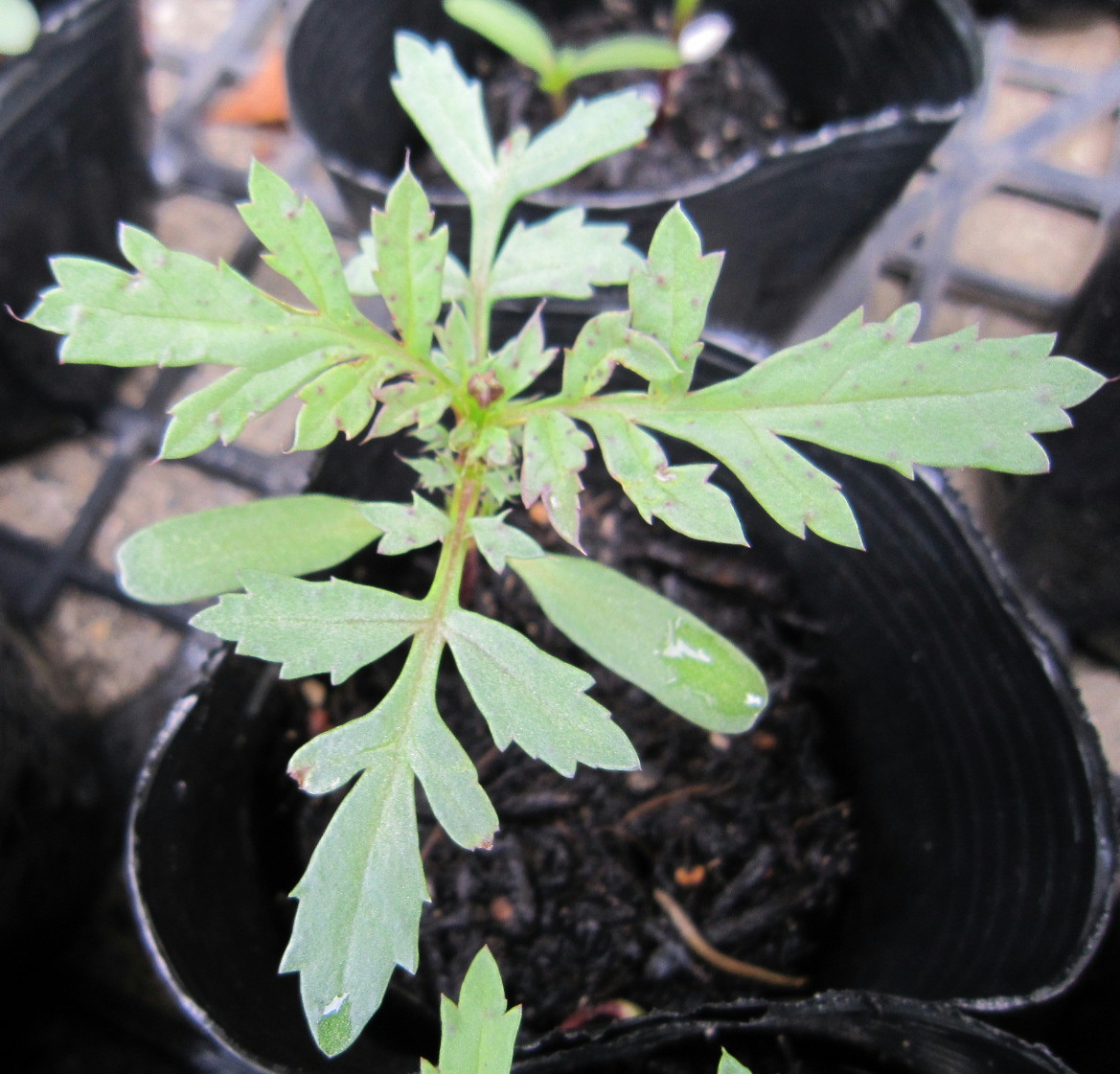 つぼみ
つぼみが大きくなって花がさく
花がさいたあとはどうなるのかな
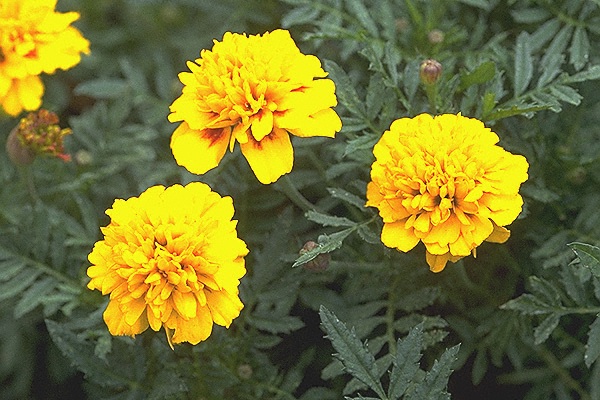 花がさいたあと種ができる
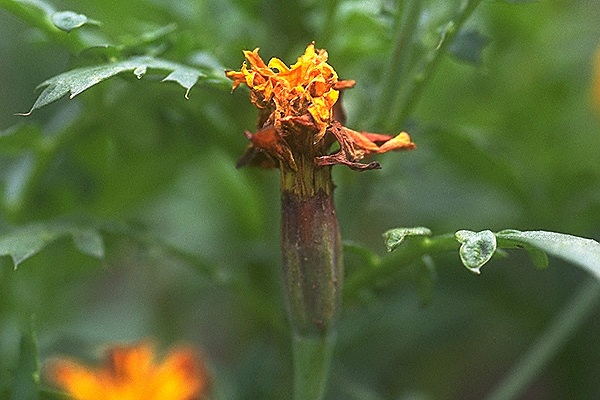 種が入っている
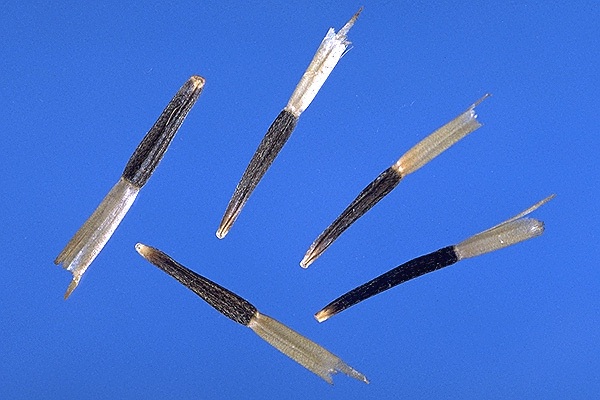 マリーゴールドの種
マリーゴールドは
たね
めが出る
くきや葉が大きくなる
子葉（しよう）２まい
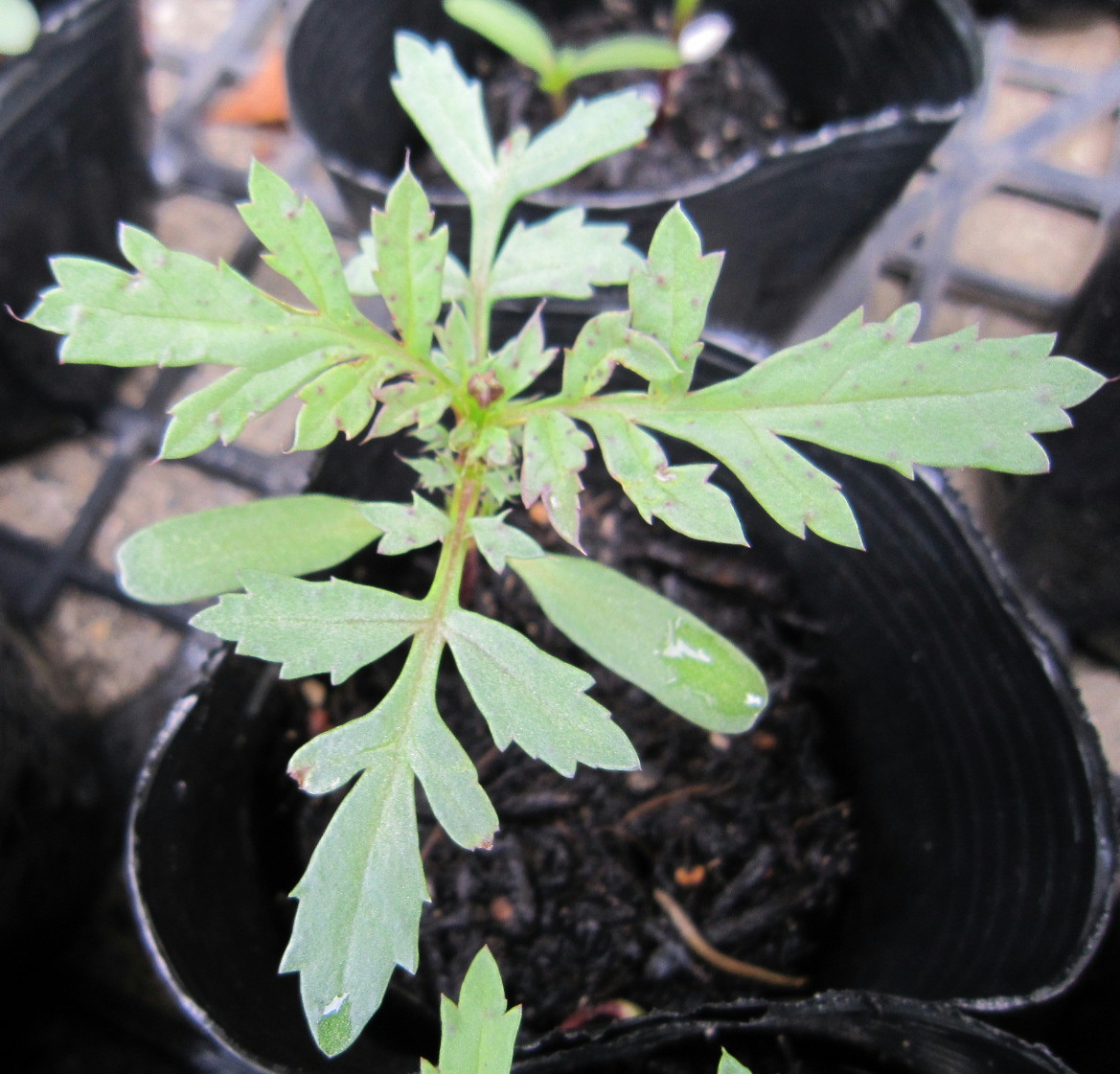 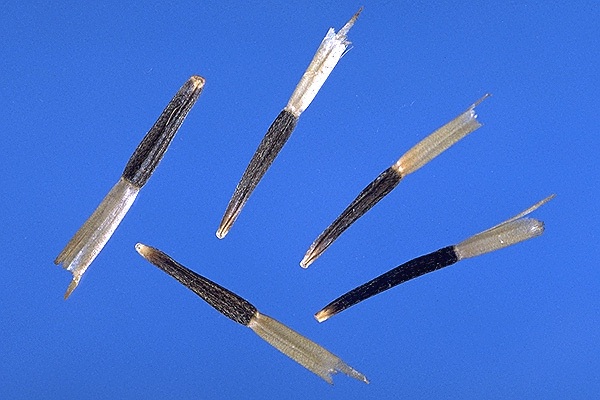 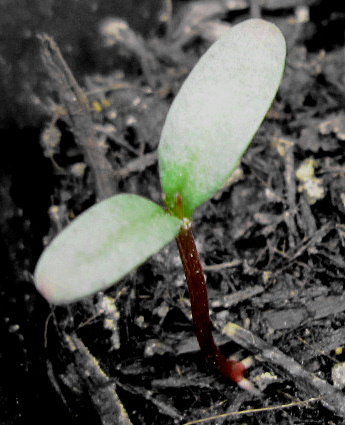 つぼみができる
花がさく
たねができる
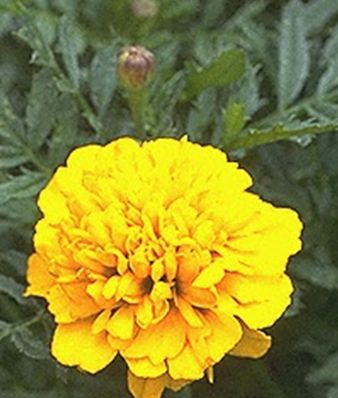 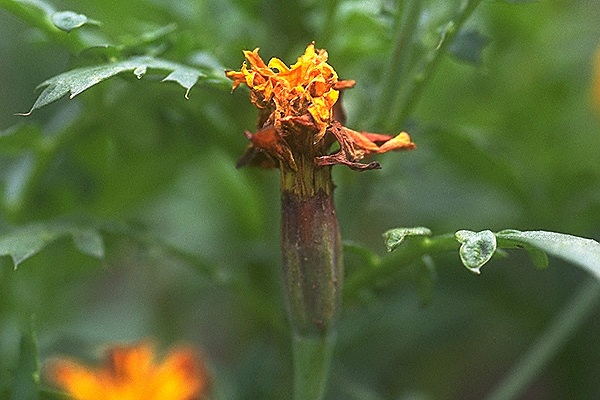 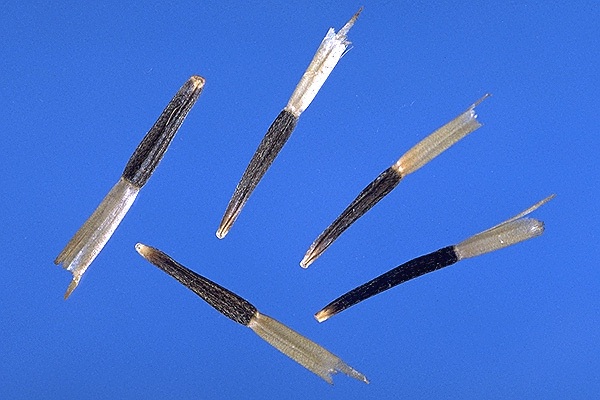 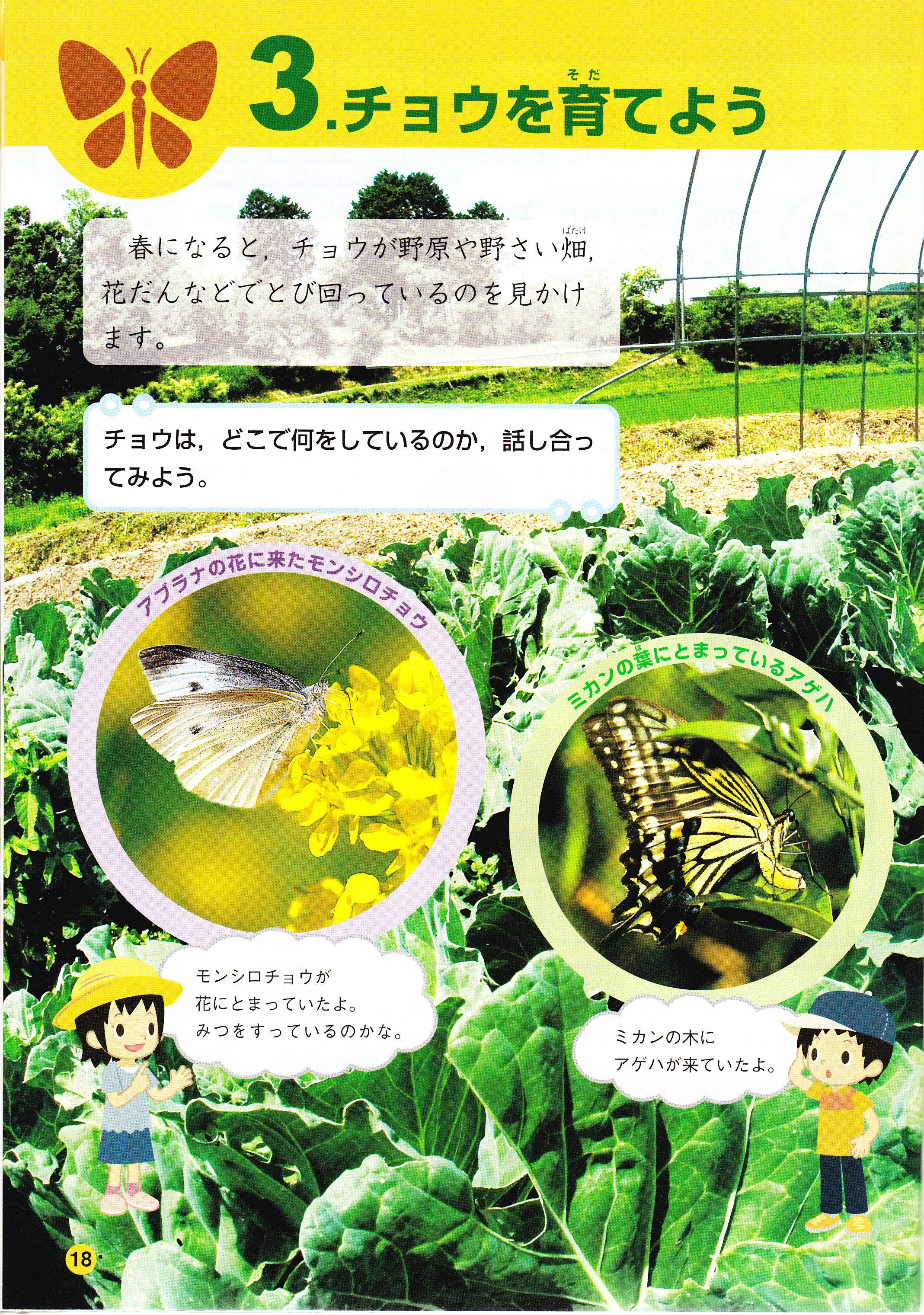 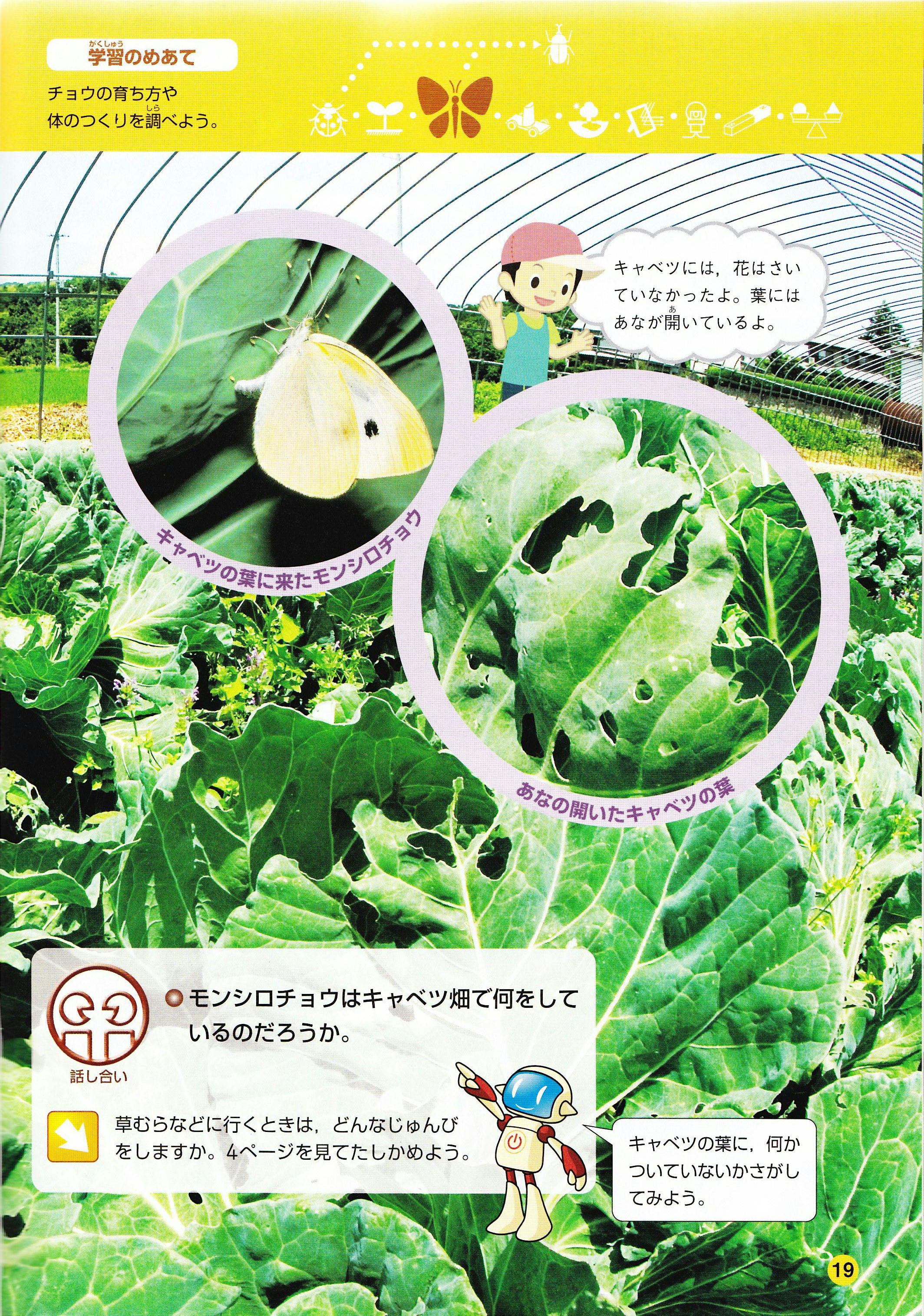 マリーゴールドの育ちとモンシロチョウの育ちとくらべてみよう
マリーゴールドの種（たね）
モンシロチョウのたまご
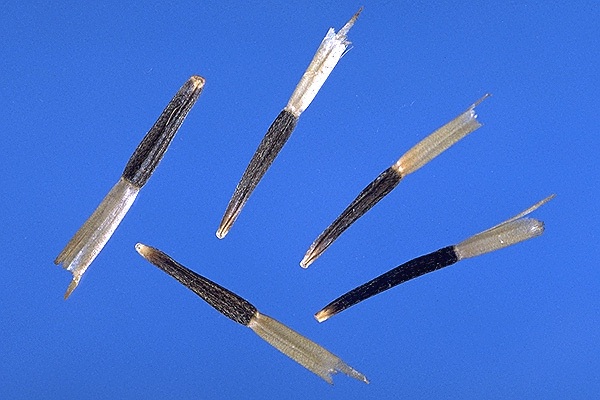 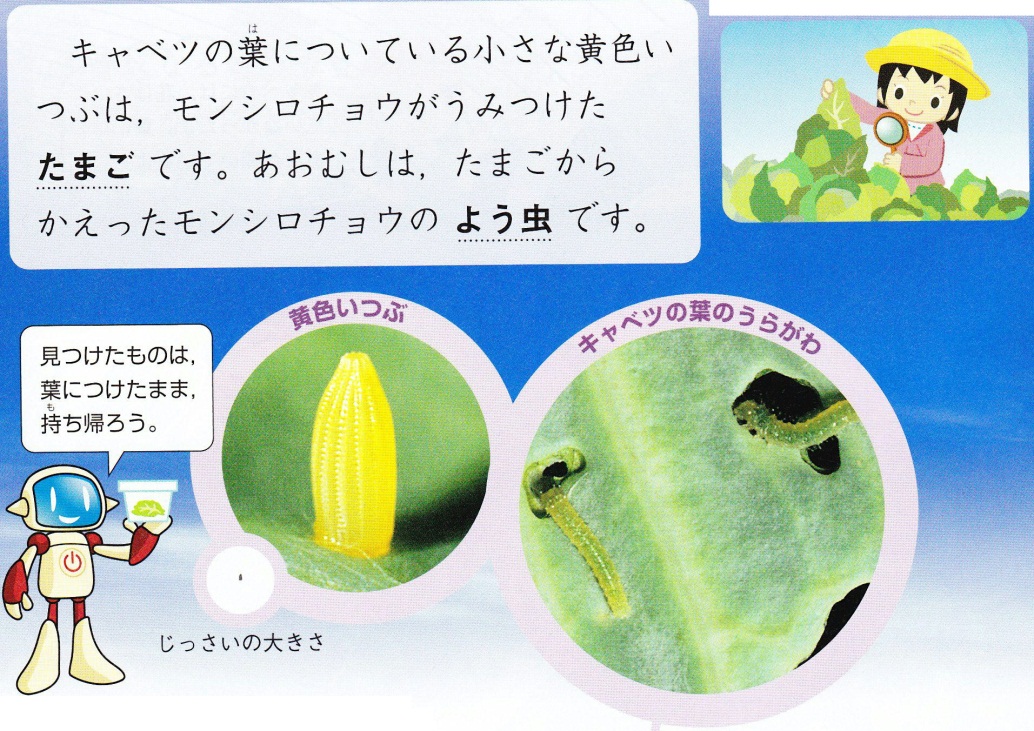 たまご
よう虫（ちゅう）
モンシロチョウの育ち
マリーゴールドの育ち
よう虫がたまごから出てくる
からを食べる
葉を食べ始める
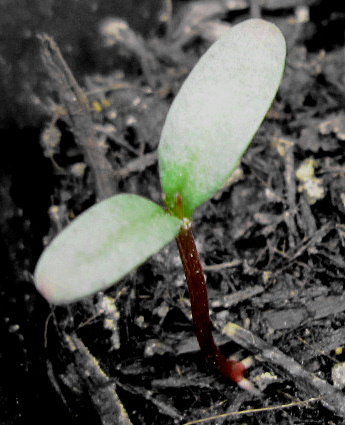 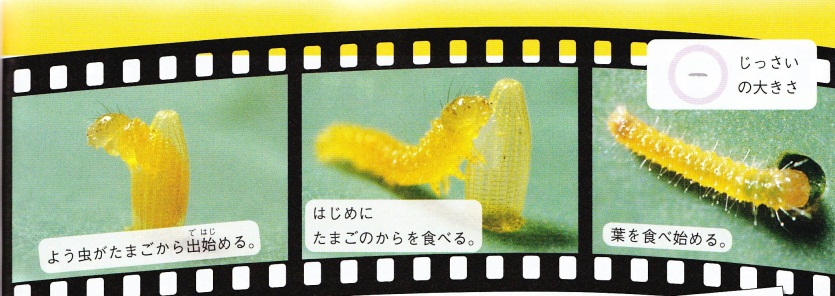 モンシロチョウの育ち
マリーゴールドの育ち
皮（かわ）をぬいで
よう虫は（　　　　　　　　　　　　　）大きくなっていく
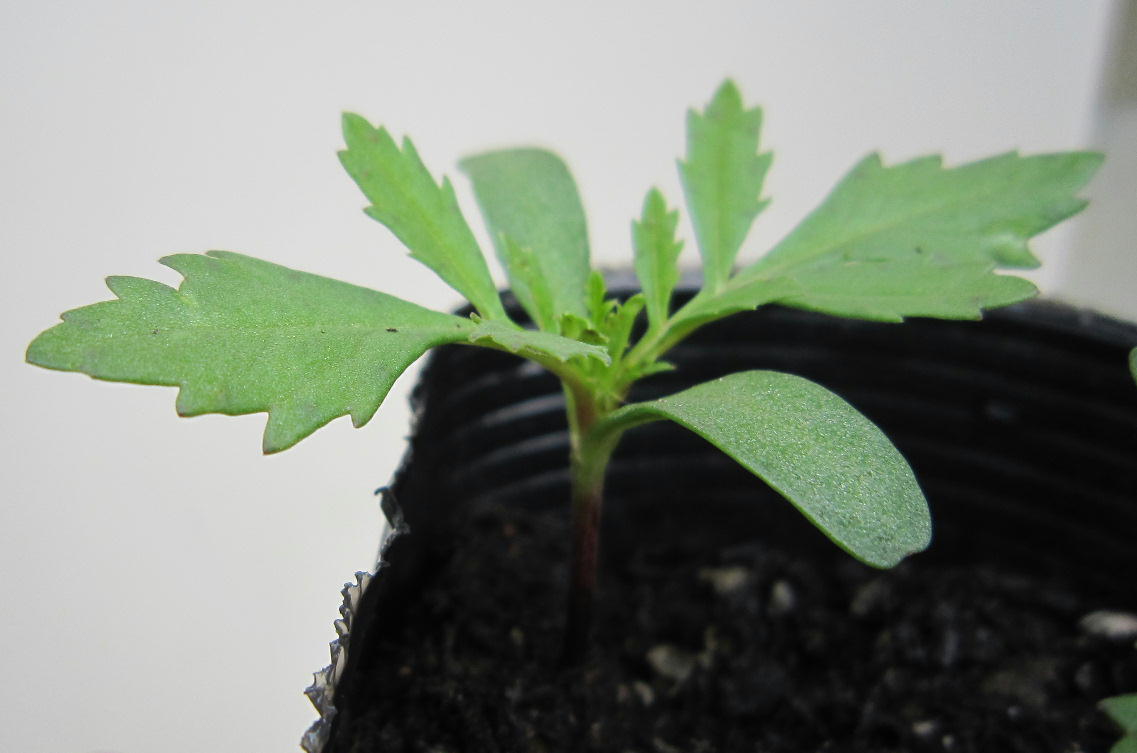 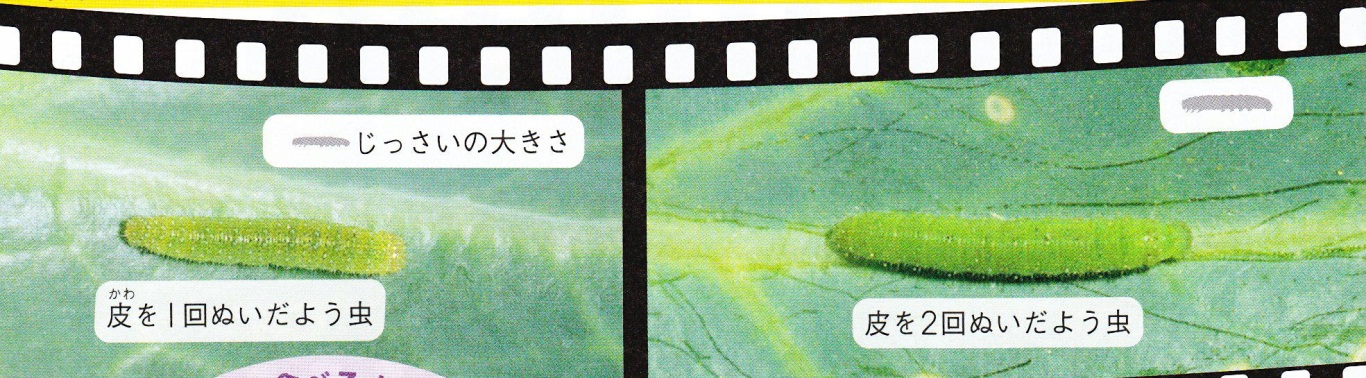 皮をぬぐことを脱皮（だっぴ）といいます
モンシロチョウの育ち
マリーゴールドの育ち
じっとして葉を食べなくなってきた　
このあとどうなるのだろう
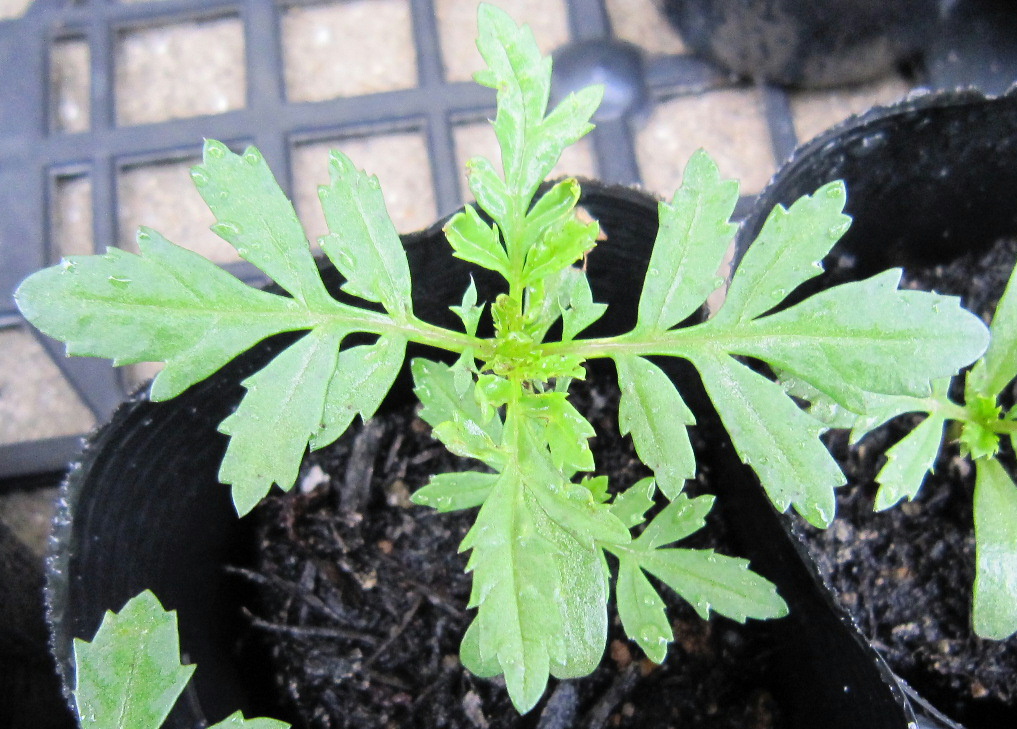 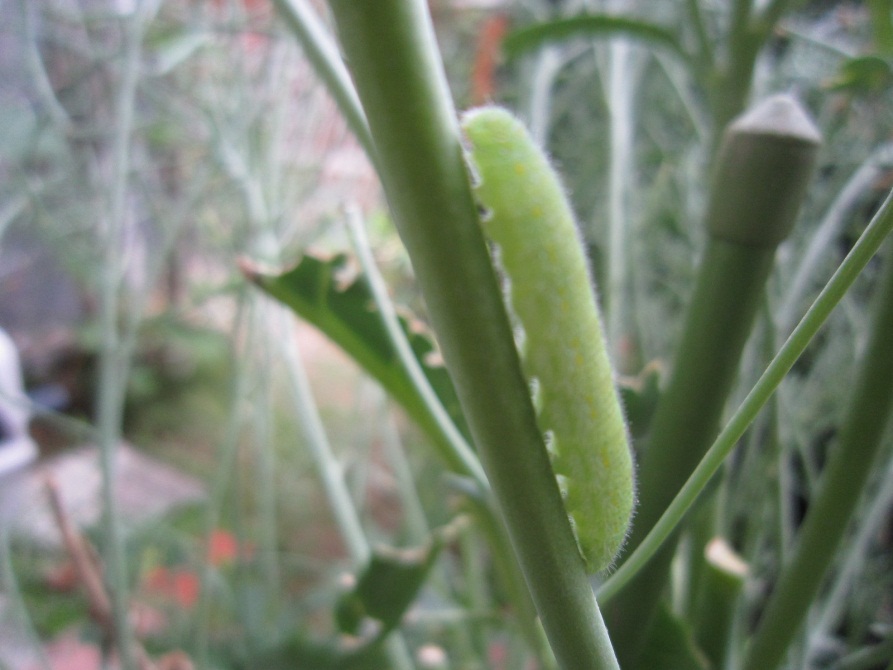 モンシロチョウの育ち
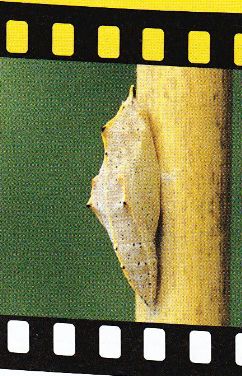 マリーゴールドの育ち
これは
つぼみができた
モンシロチョウのさなぎ
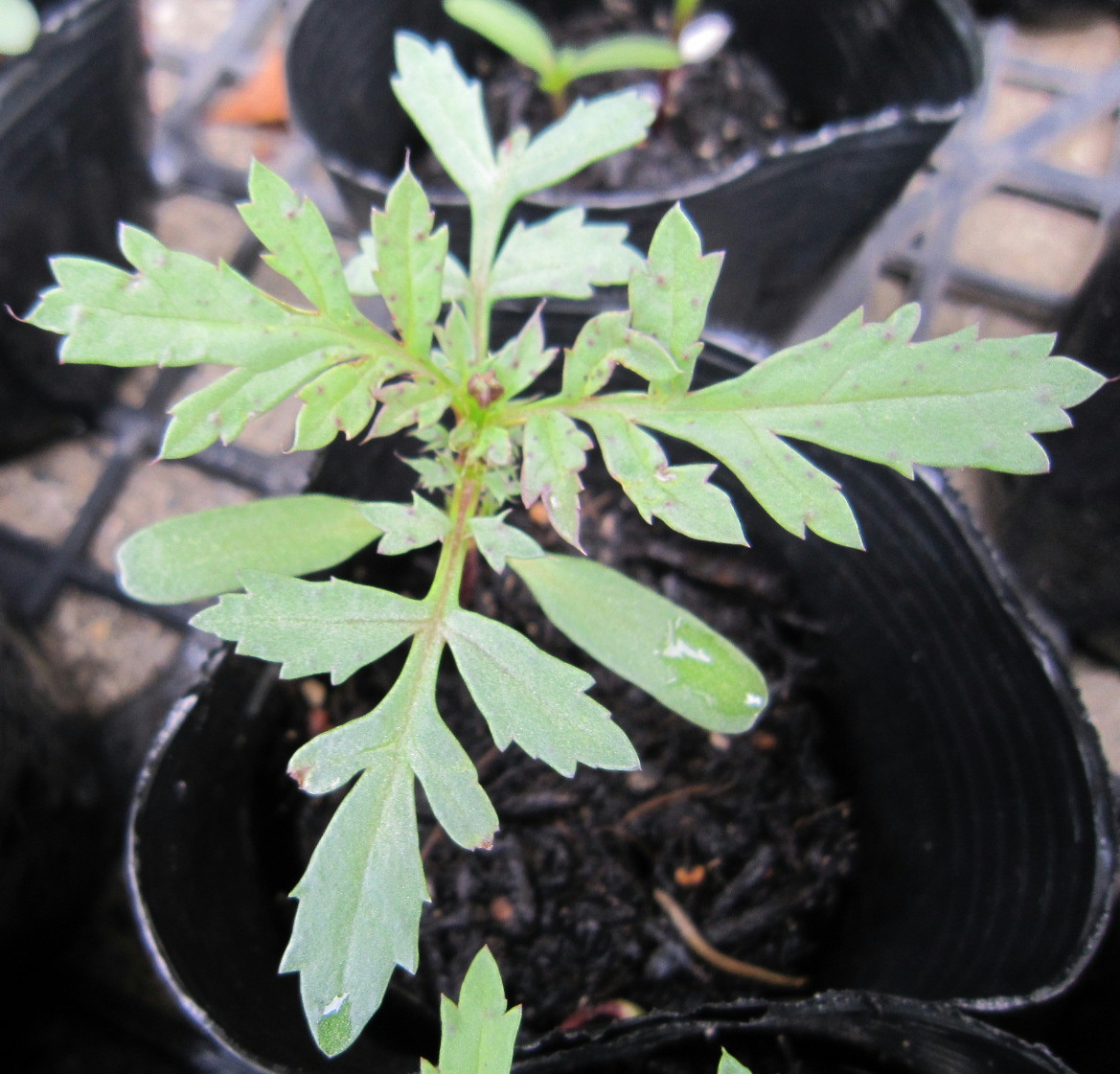 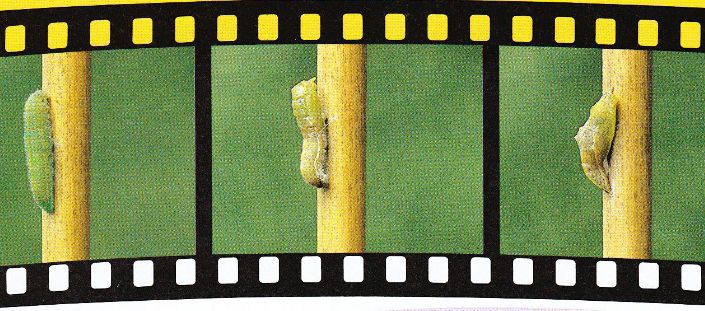 動かなくなったよう虫
さなぎ
糸を体にかけて，皮をぬぎ，（　　　　　）になる。
さなぎはいどうせず，何も食べません。
マリーゴールドの花
モンシロチョウが出てきた
つぼみと花
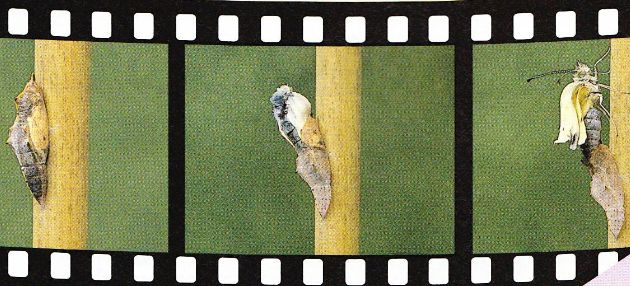 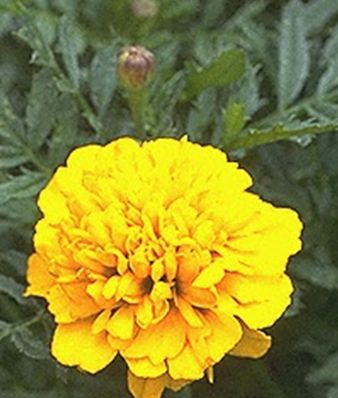 さなぎになって２週間ぐらいたつとせい虫が出てくる
モンシロチョウになった
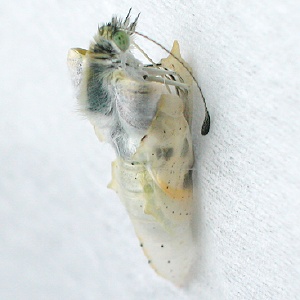 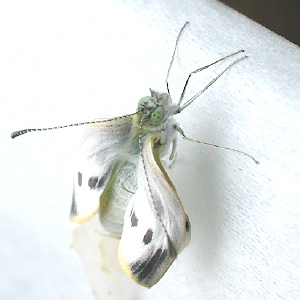 せい虫
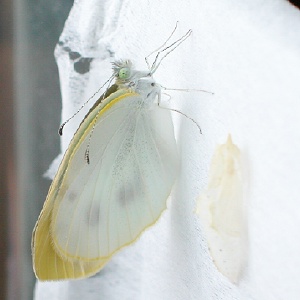 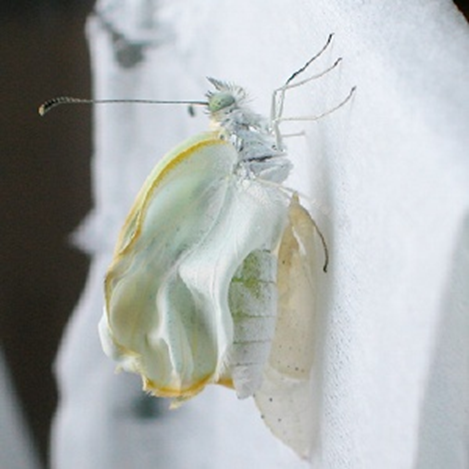 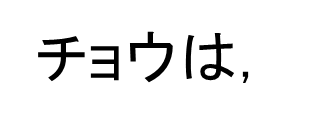 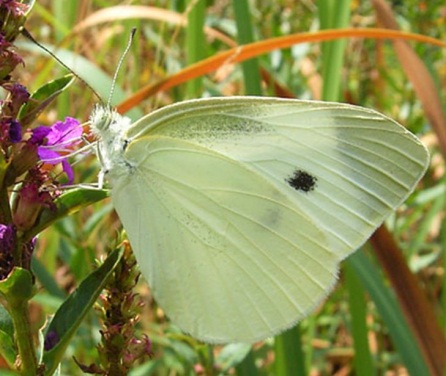 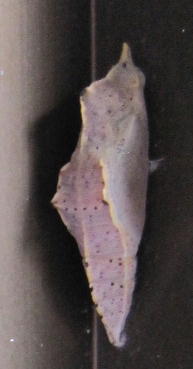 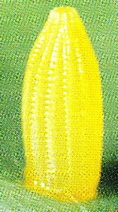 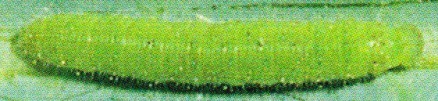 さなぎ
せい虫
よう虫
たまご
のじゅんに育っていきます。